“Big Idea” Question
Intro
Review Concepts
Check-In Questions
Teacher Engagement
Vocabulary
Student-Friendly Definition
Examples & Non-Examples
Morphological Word Parts
Frayer Model
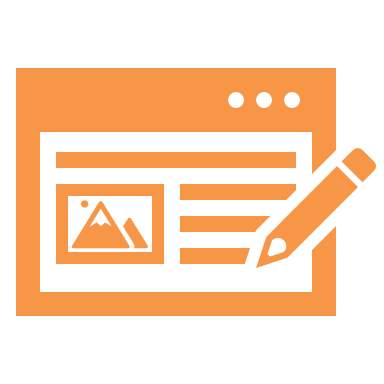 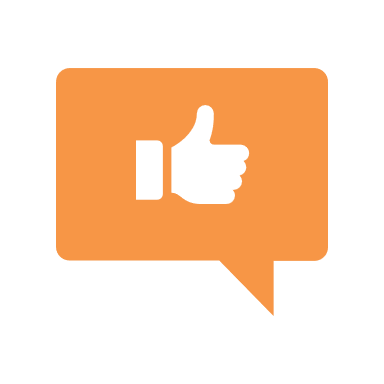 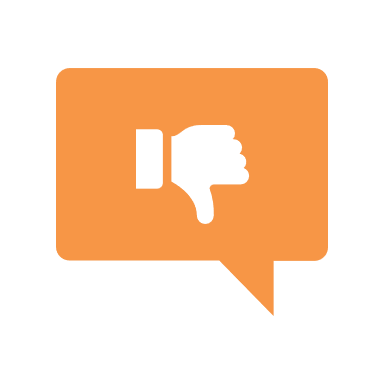 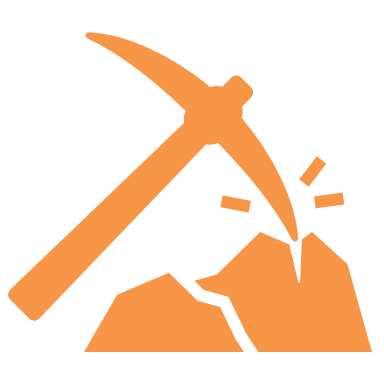 Simulation/Activity
[Speaker Notes: OK everyone, get ready for our next lesson.  Just as a reminder, these are the different components that our lesson may include, and you’ll see these icons in the top left corner of each slide so that you can follow along more easily!]
Mass
Intro
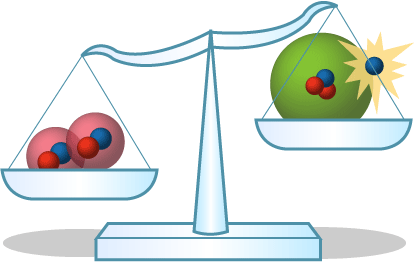 [Speaker Notes: Today, we’ll be learning about the word: Mass.]
Big Question: What is the difference between mass and weight?
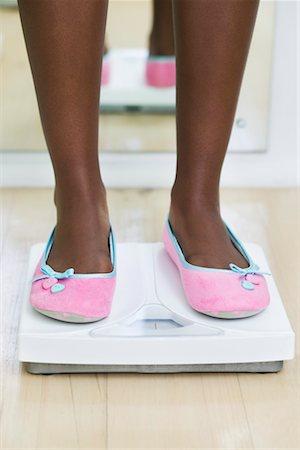 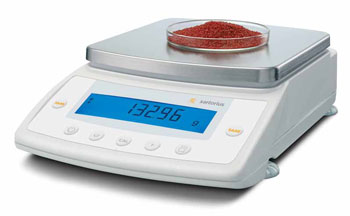 [Speaker Notes: Our “big question” is: What is the difference between mass and weight? 
[Pause and illicit predictions from students.]

I love all these thoughtful scientific hypotheses!  Be sure to keep this question and your predictions in mind as we move through these next few lessons, and we’ll continue to revisit it.]
[Speaker Notes: Before we move on to our new topic, let’s review some other words & concepts that you already learned and make sure you are firm in your understanding.]
Gravity: a noncontact force that attracts any object with mass toward another object with mass
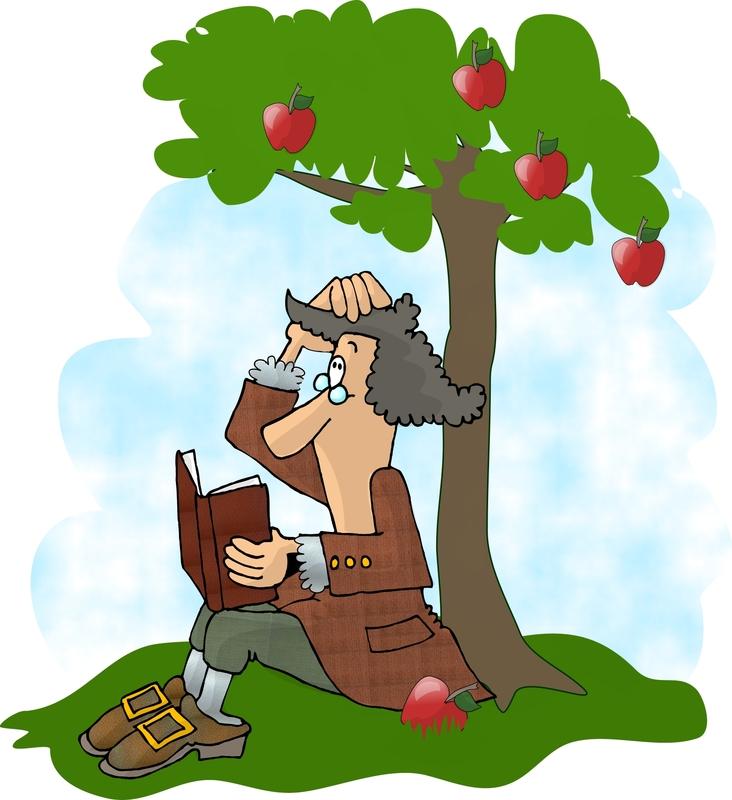 [Speaker Notes: Gravity is a noncontact force that attracts any object with mass towards another object with mass.]
Matter: has mass and takes up space
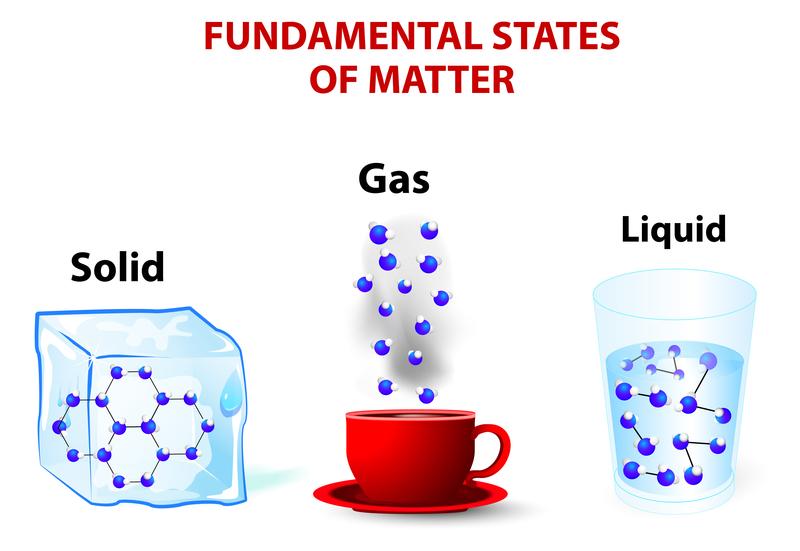 [Speaker Notes: Matter is anything that has mass and takes up space.]
Atom: smallest whole unit of matter
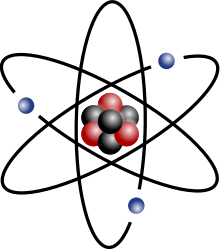 [Speaker Notes: An atom is the smallest whole unit of matter. All matter is made up of atoms.]
Molecule: particle containing two or more atoms of the same OR different elements
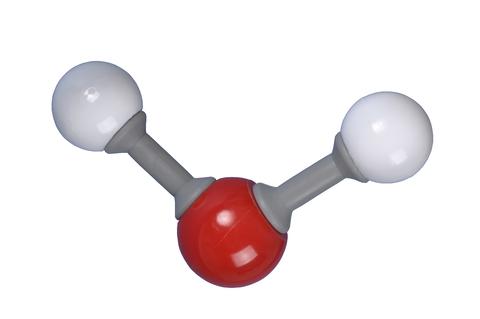 [Speaker Notes: A molecule is a particle containing 2 or more atoms of the same OR different elements. Molecules are the smallest pieces of compounds.]
Weight: the gravitational force exerted on an object
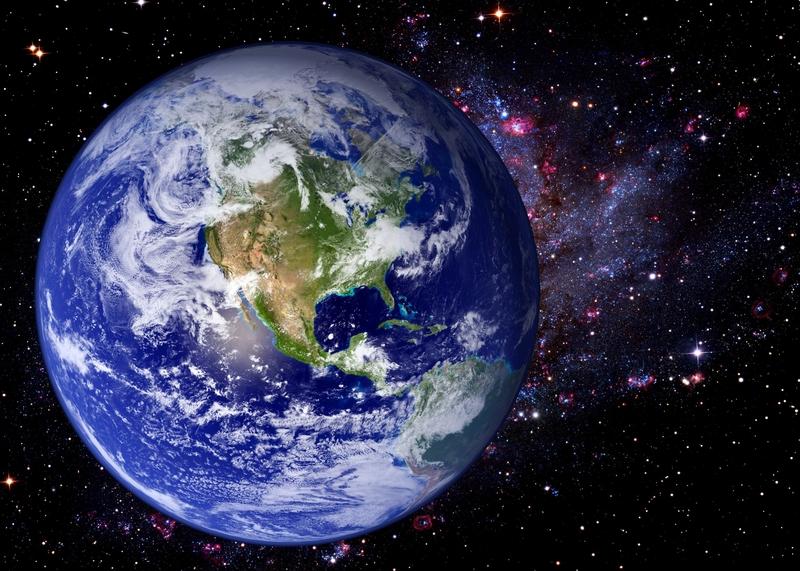 [Speaker Notes: Weight is the gravitational force, or amount of gravity, exerted on an object.]
Grams: a unit used to measure mass
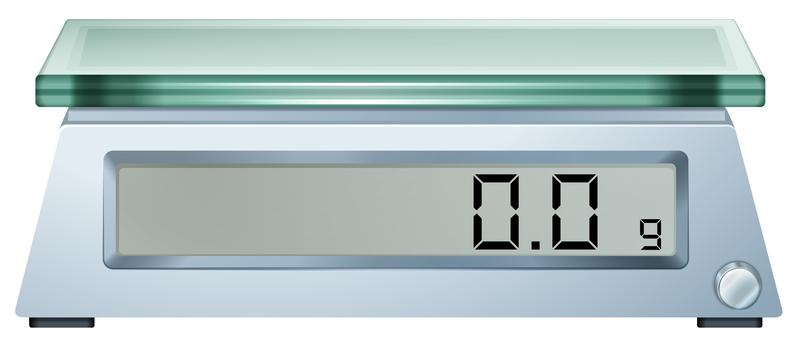 [Speaker Notes: Grams are a unit used to measure mass.]
[Speaker Notes: Now let’s pause for a moment to review the information we have covered already.]
A molecule is a particle containing two or more atoms.
True
False
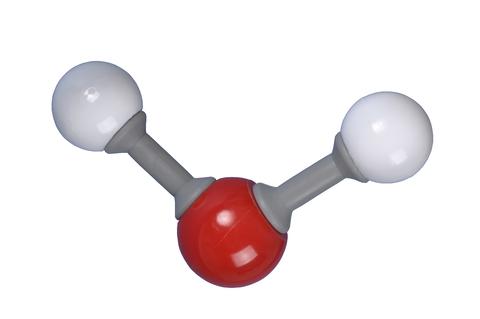 [Speaker Notes: A molecule is a particle containing two or more atoms.]
A molecule is a particle containing two or more atoms.
True
False
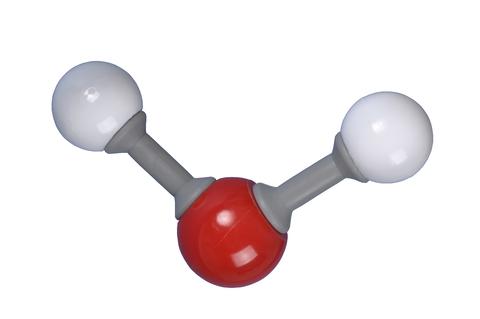 [Speaker Notes: A molecule is a particle containing two or more atoms. 

[True]]
Gravity is an attractive force between objects that have ________.
Volume
Mass
Distance
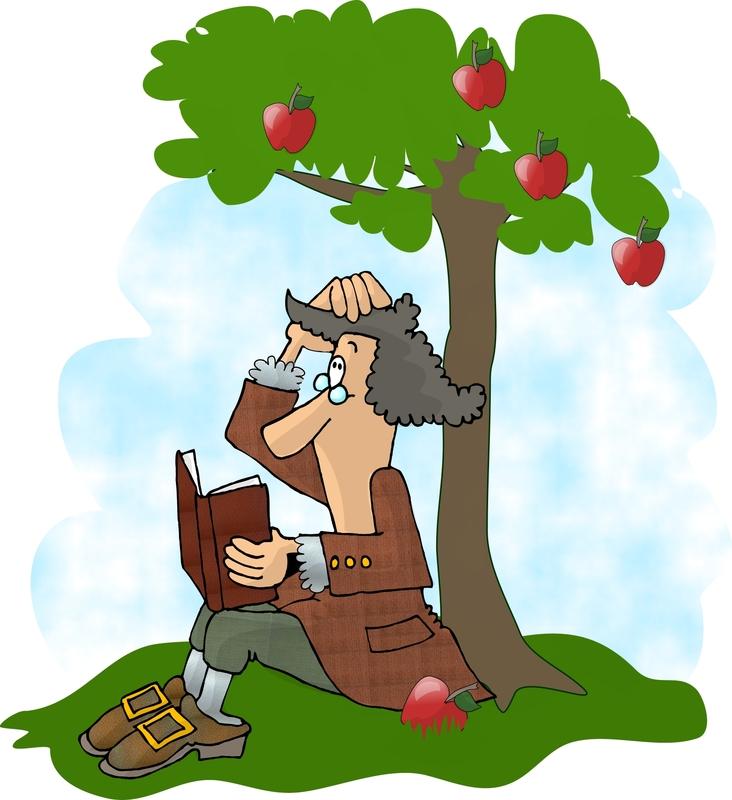 [Speaker Notes: Gravity is an attractive force between objects that have ________. 

[Mass]]
Gravity is an attractive force between objects that have ________.
Volume
Mass
Distance
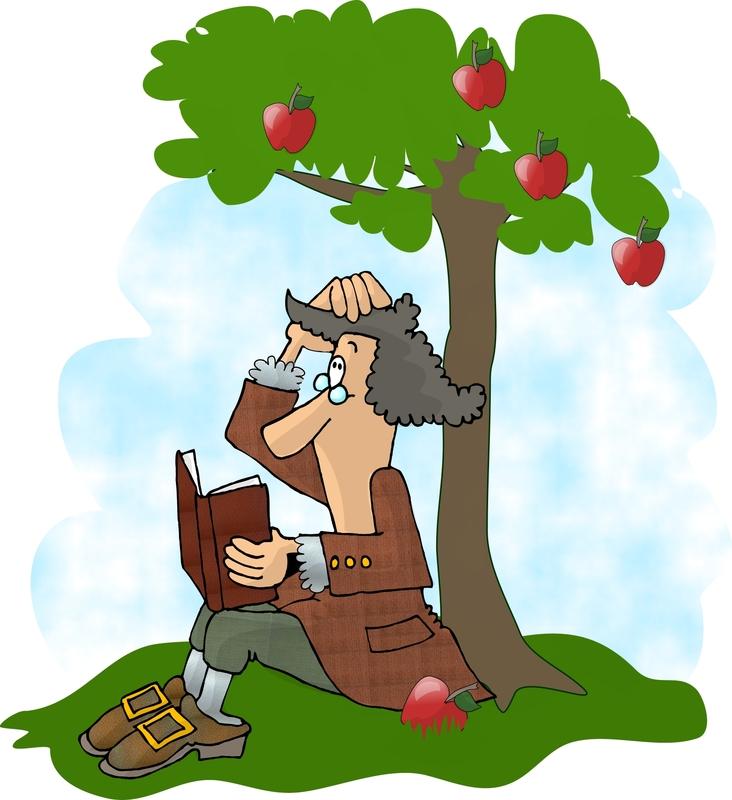 [Speaker Notes: Gravity is an attractive force between objects that have ________. 

[Mass]]
_______ is the gravitational force exerted on an object.
Weight 
Mass
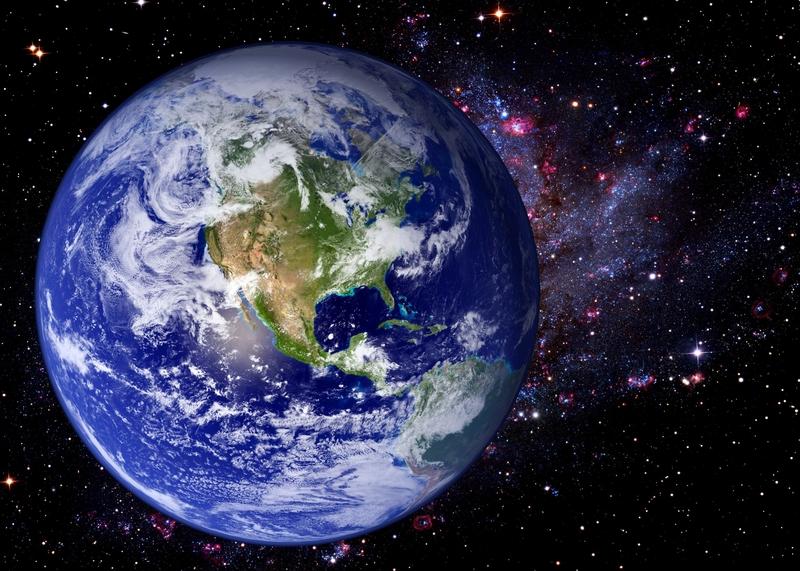 [Speaker Notes: _____ is the gravitational force exerted on an object.

[Weight]]
_______ is the gravitational force exerted on an object.
Weight 
Mass
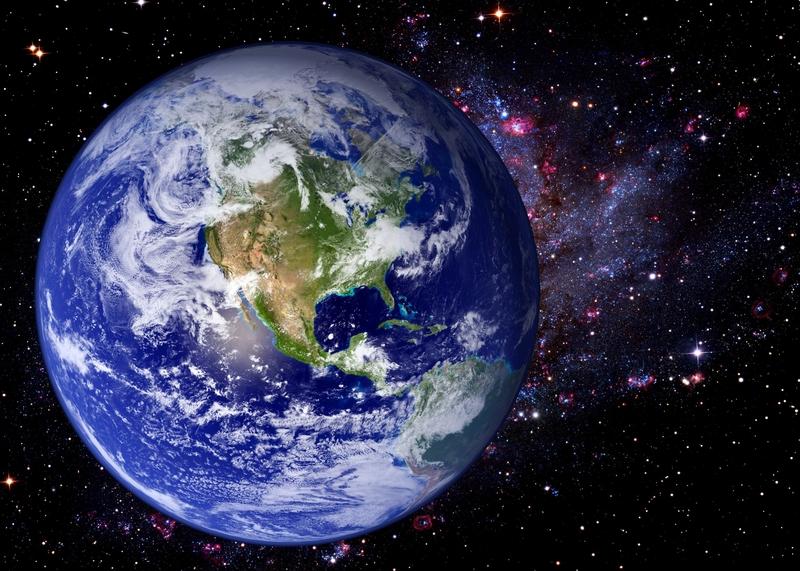 [Speaker Notes: Weight is the gravitational force exerted on an object.]
Grams are a unit used to measure _______.
Weight 
Mass
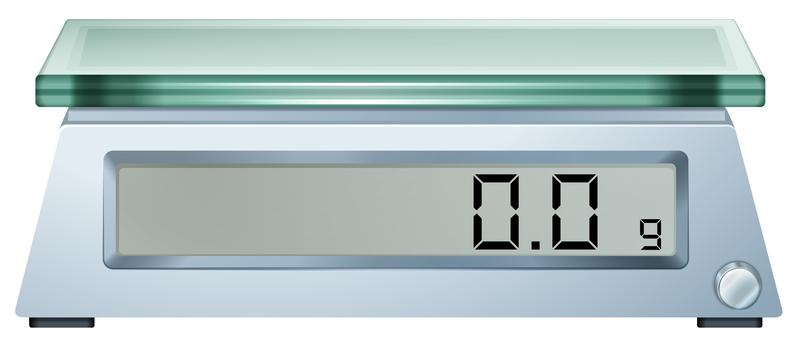 [Speaker Notes: Grams are used to measure ________. 

[Mass]]
Grams are a unit used to measure _______.
Weight 
Mass
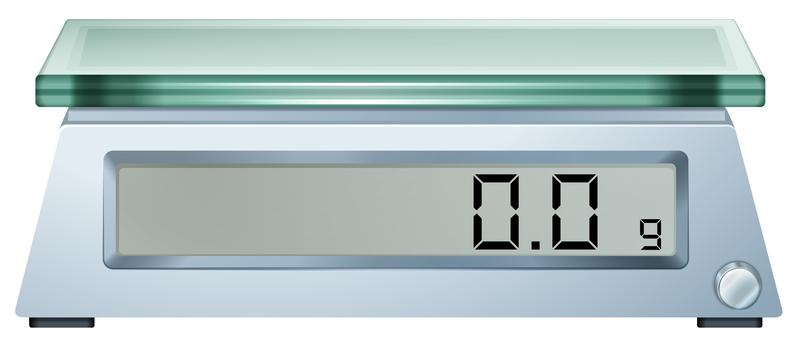 [Speaker Notes: Grams are used to measure ________. 

[Mass]]
What is matter?
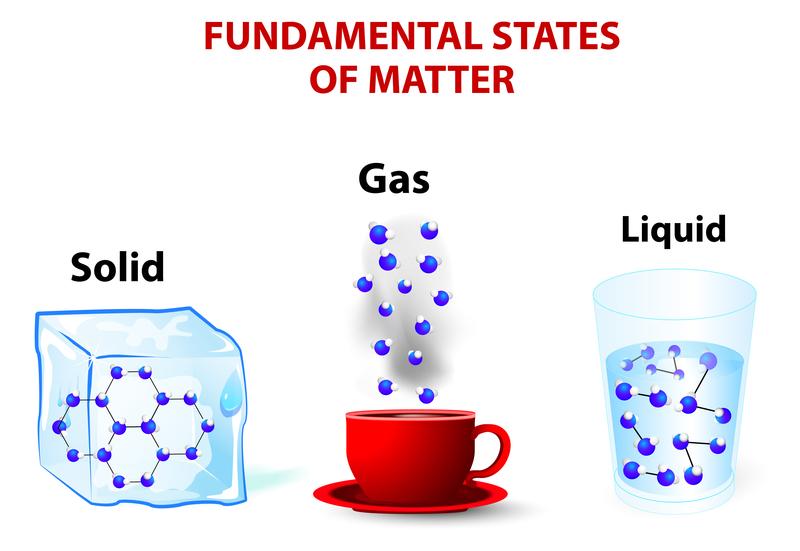 [Speaker Notes: What is matter? 

[Matter is anything that takes up space and has mass. Matter can be in the form of a liquid, solid, or gas.]]
Mass
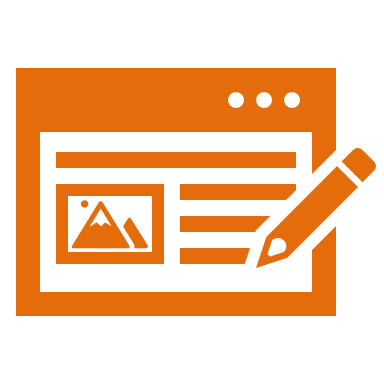 [Speaker Notes: Now that we’ve reviewed, let’s define the phrase mass.]
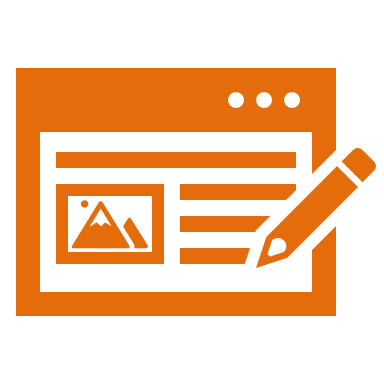 Mass: amount of matter in an object
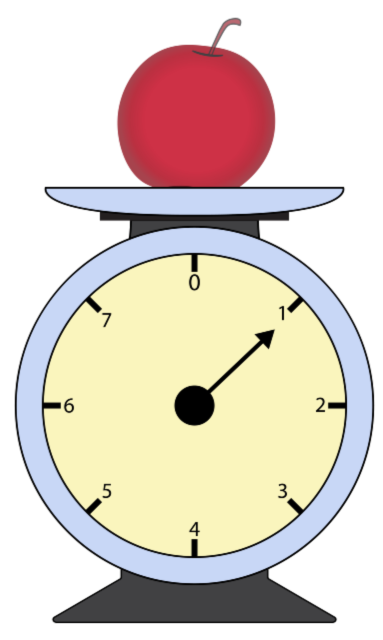 [Speaker Notes: Mass is the amount of matter in an object.]
[Speaker Notes: Let’s check-in for understanding.]
What is mass?
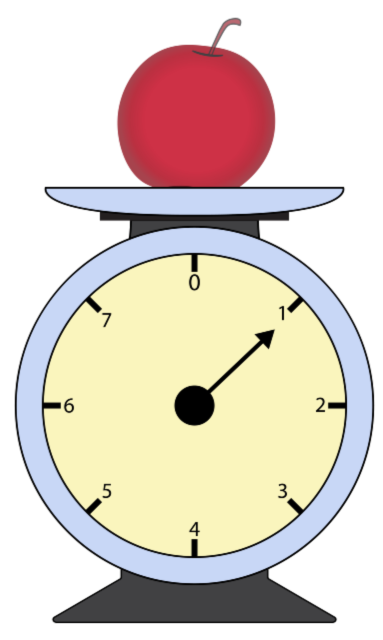 [Speaker Notes: What is mass? 

[Mass is the amount of matter in an object.]]
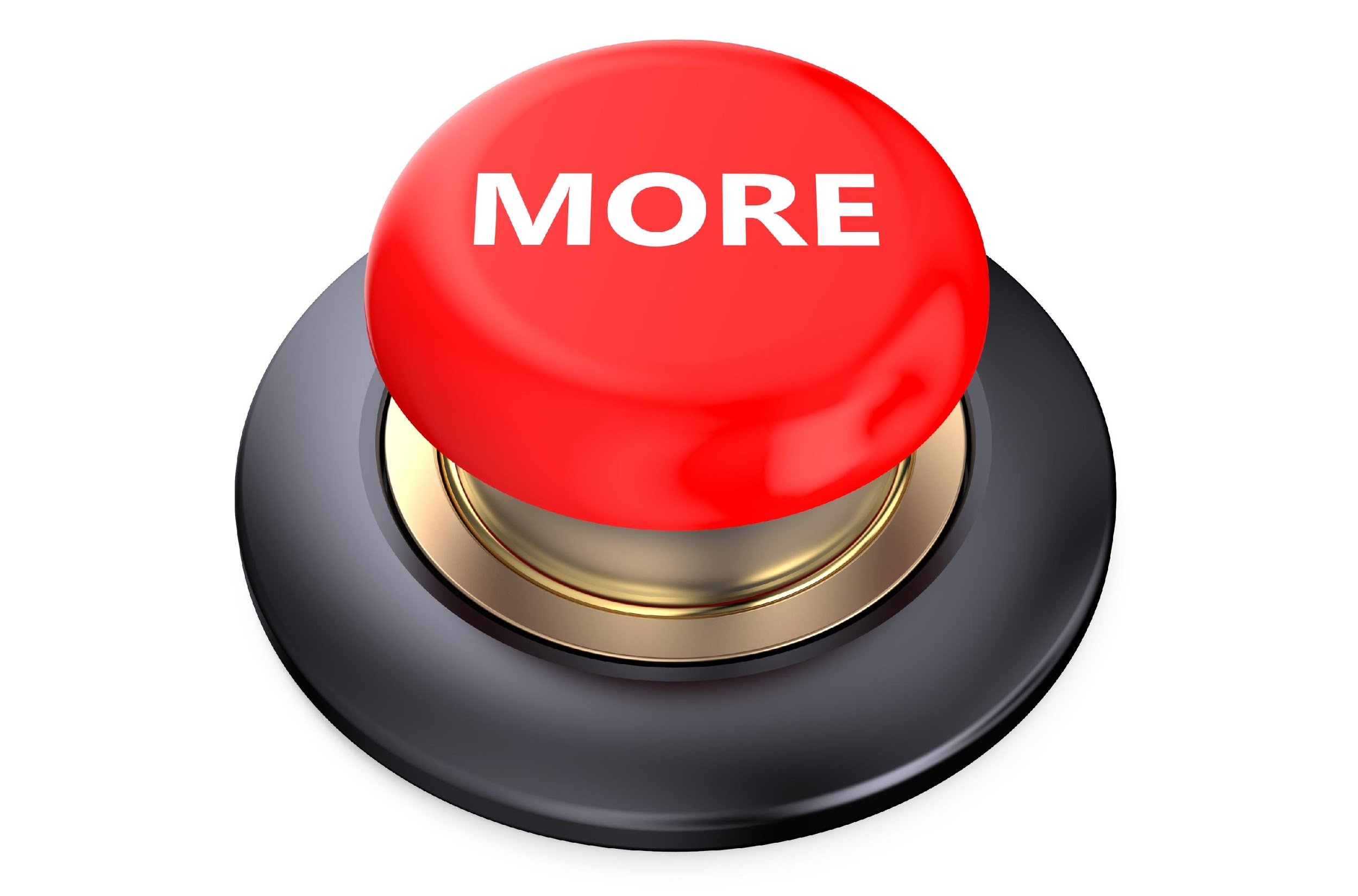 [Speaker Notes: That is the basic definition, but there is a bit more you need to know.]
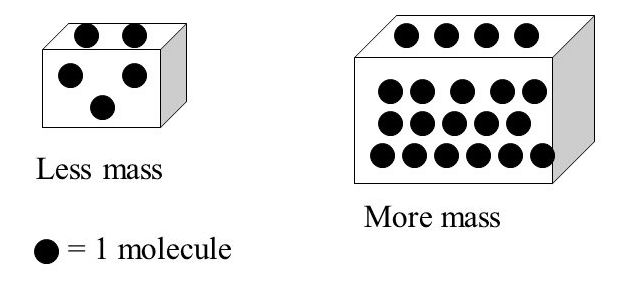 [Speaker Notes: Mass tells you how much matter is in an object. If an object has less mass, it will feel lighter when it is picked up. It may also have molecules that are not as tightly packed in the object. If an object has more mass, it will feel heavier when it is picked up. It may also have molecules that are more tightly packed in the object.]
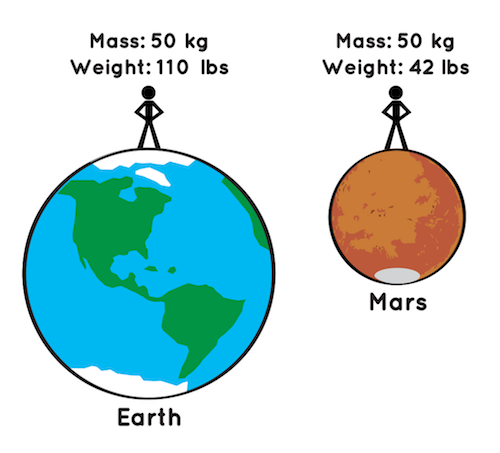 [Speaker Notes: Mass is different from weight because weight is the gravitational force exerted on an object. For example, the person in the picture has a weight on Earth of 110 pounds. This is due to Earth’s gravitational force that is on put on them. The person’s weight on Mars is 42 pounds, which is less than their weight on Earth because Mars has less gravitational force than Earth. Yet, their mass is always 50kg regardless of whether they are on Earth or Mars. Therefore, Mass is not impacted by gravity like weight is.]
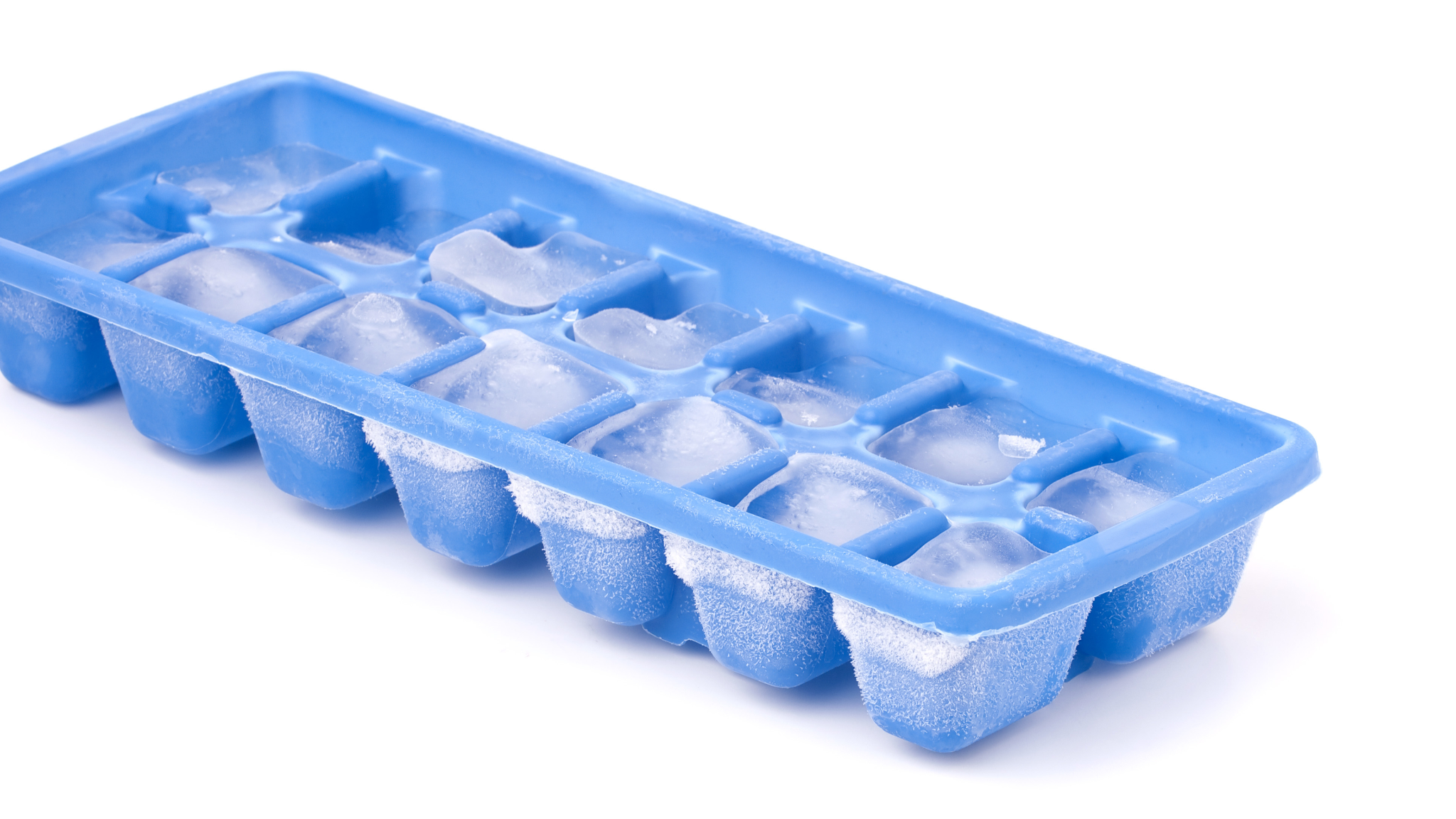 [Speaker Notes: Matter does not gain or lose mass during phase changes. For example, when you pour in 100g of water to an ice cube tray and freeze it, you will then have 100 g of ice once the water freezes. Even though the water changed phases of matter from liquid to solid, it did not lose mass.]
[Speaker Notes: Let’s check-in for understanding.]
Mass tells you how much _____ is in an object.
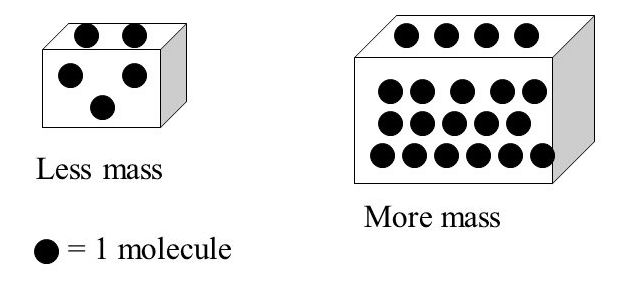 [Speaker Notes: Mass tells you how much ______ is in an object. 

[Matter]]
Mass tells you how much matter is in an object.
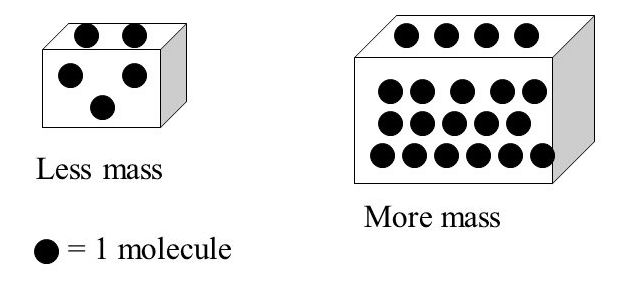 [Speaker Notes: [Mass tells you how much matter is in an object.]]
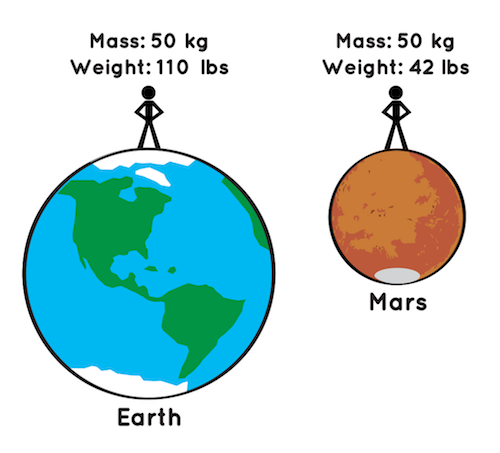 True or False:  Mass is not impacted by gravitational force, weight is.

True
False
[Speaker Notes: True or False:  Mass is not impacted by gravitational force, weight is.

True
False]
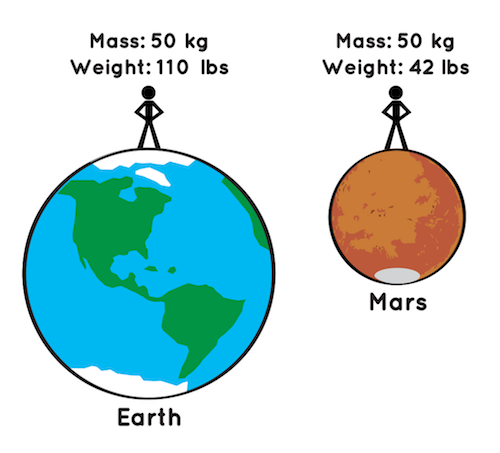 True or False:  Mass is not impacted by gravitational force, weight is.

True
False
[Speaker Notes: True:  Mass is not impacted by gravitational force, weight is.]
Matter does not lose or gain ____ during phase changes.
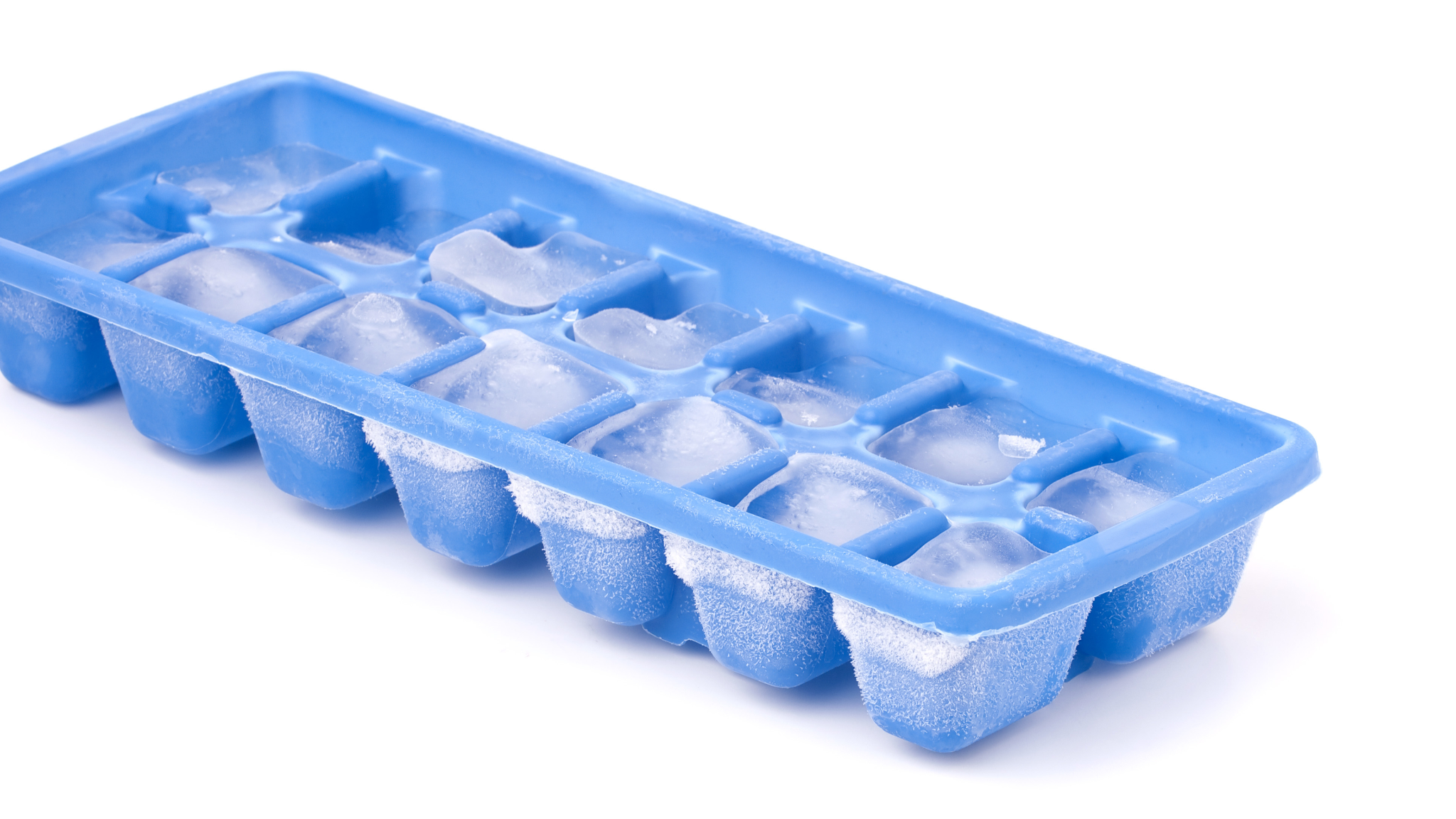 [Speaker Notes: Matter does not lose or gain ___ during phase changes.

[mass]]
Matter does not lose or gain mass during phase changes.
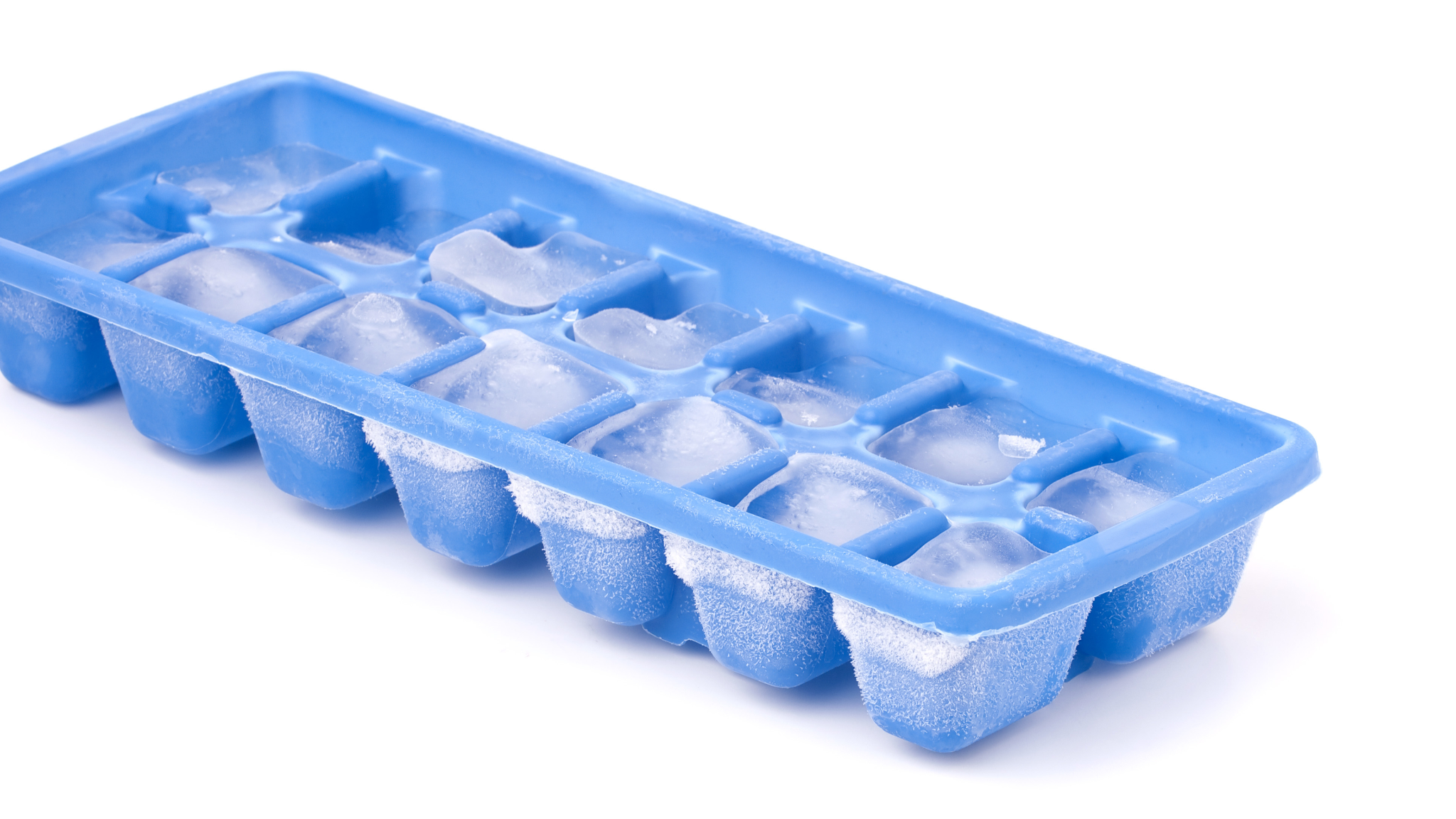 [Speaker Notes: [Matter does not lose or gain mass during phase changes.]]
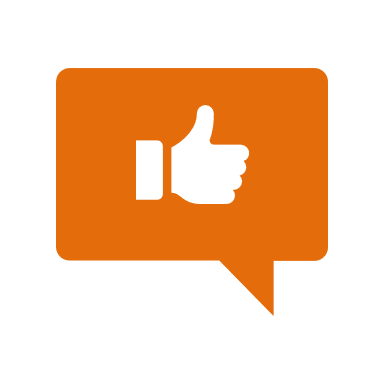 [Speaker Notes: Now, let’s talk about some examples of mass.]
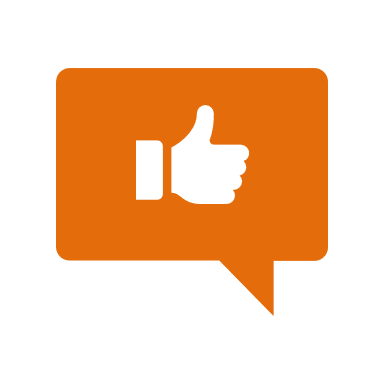 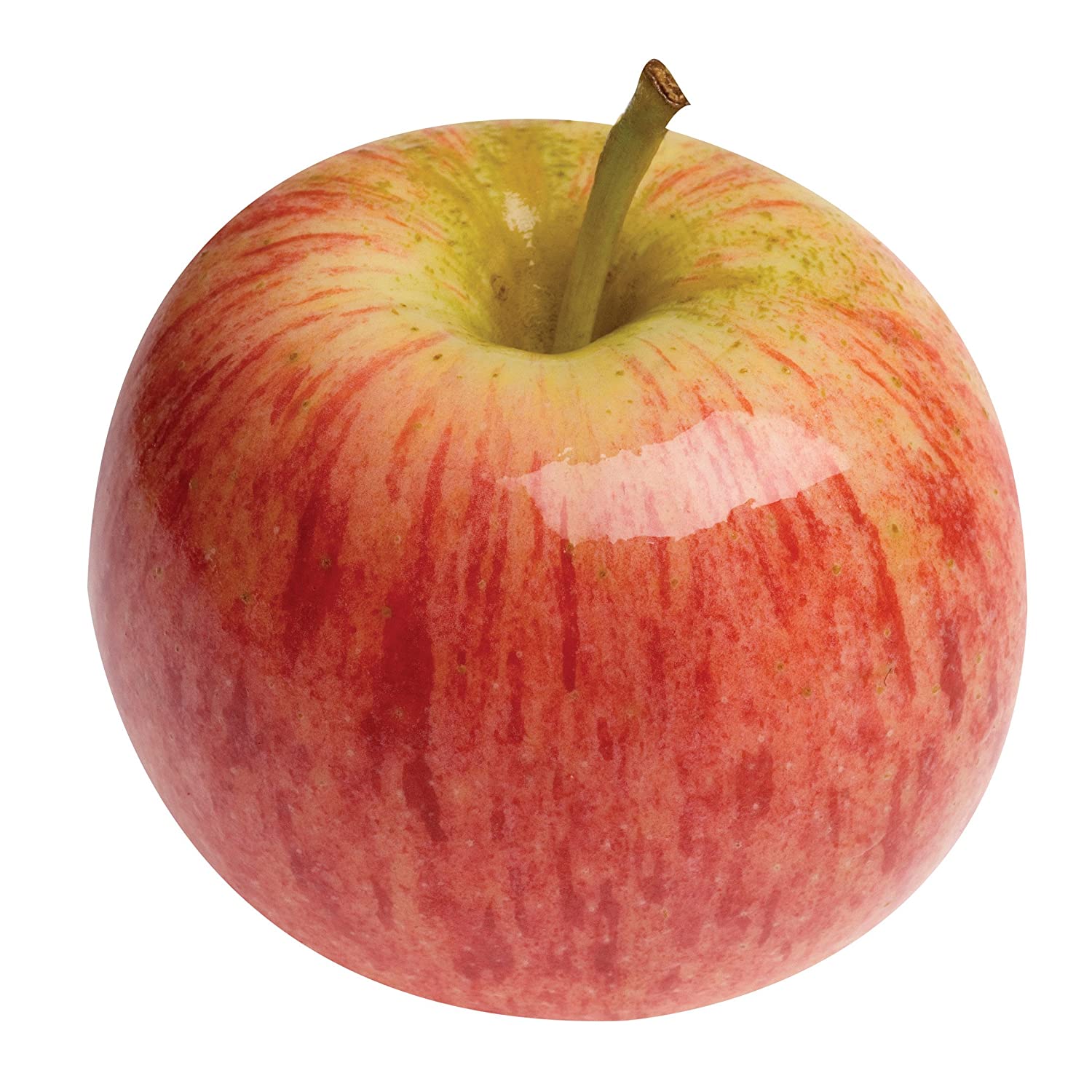 [Speaker Notes: This apple is a solid with mass. Its mass is the amount of space it takes up (matter).]
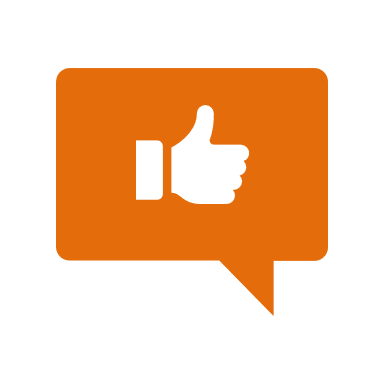 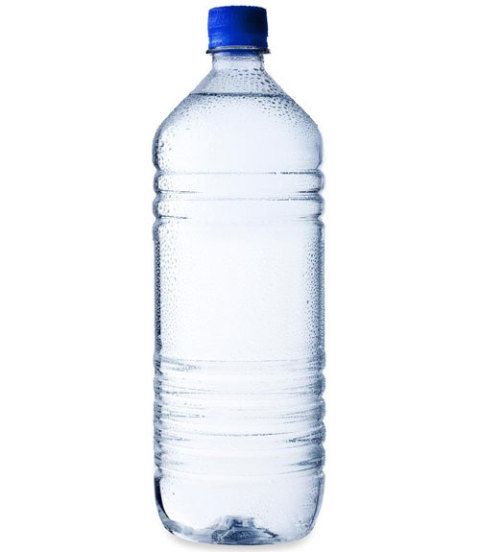 [Speaker Notes: This water is a liquid with mass. Its mass is the amount of space it takes up (matter).]
[Speaker Notes: Let’s check-in for understanding.]
What is mass?
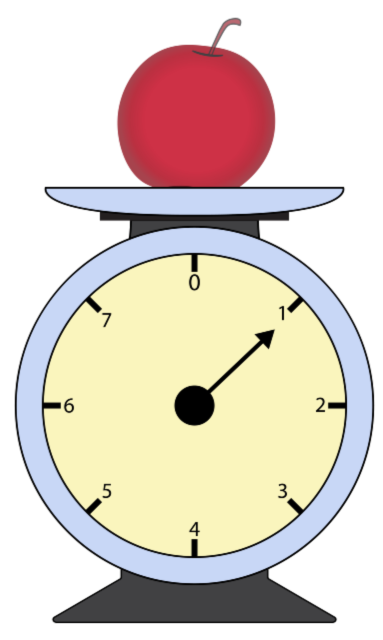 [Speaker Notes: What is mass? 

[Mass is the amount of matter in an object.]]
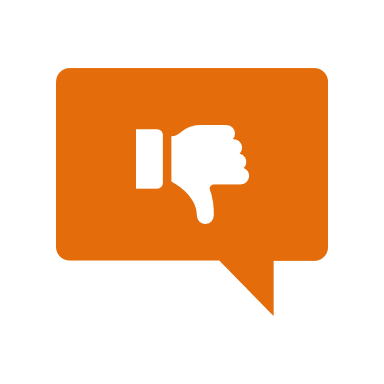 [Speaker Notes: Now, let’s talk about some non-examples of mass.]
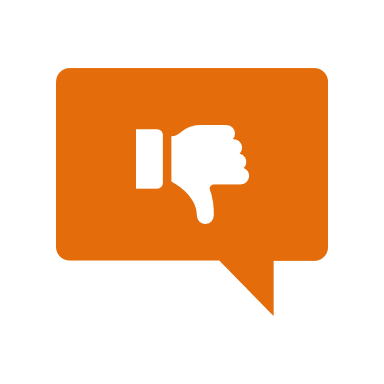 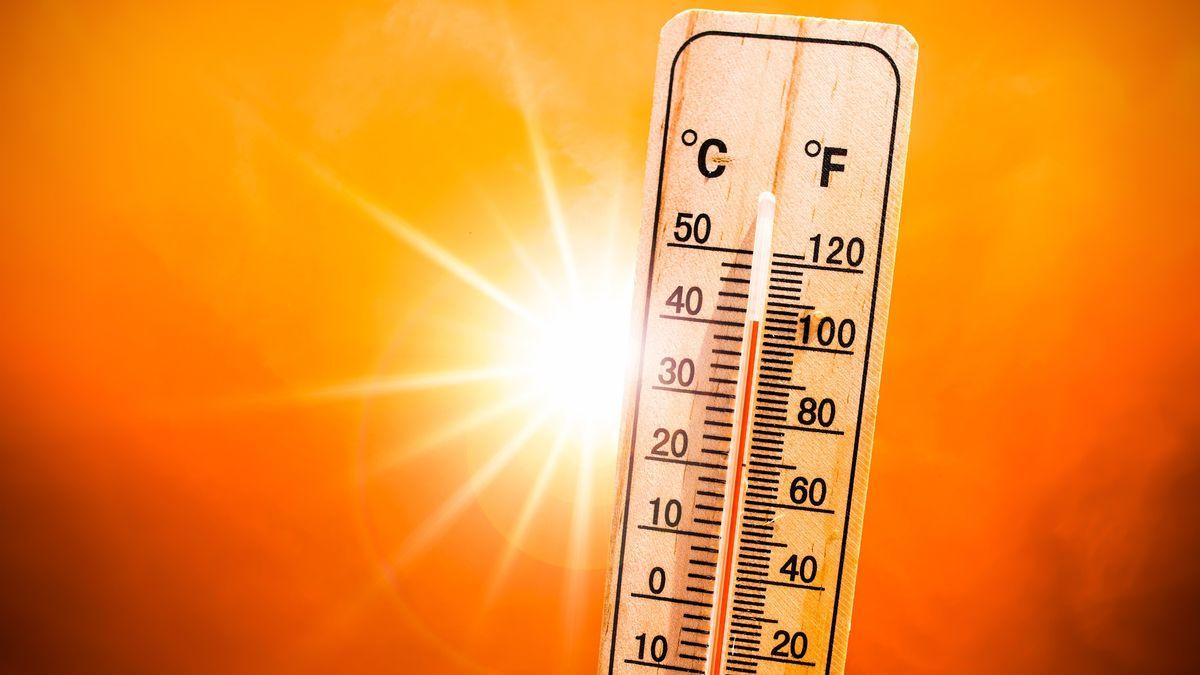 [Speaker Notes: Temperature is a measure of how hot or cold something is, but it does not have mass.]
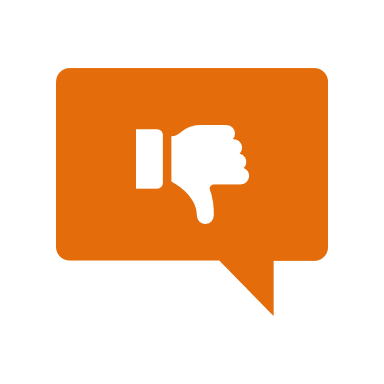 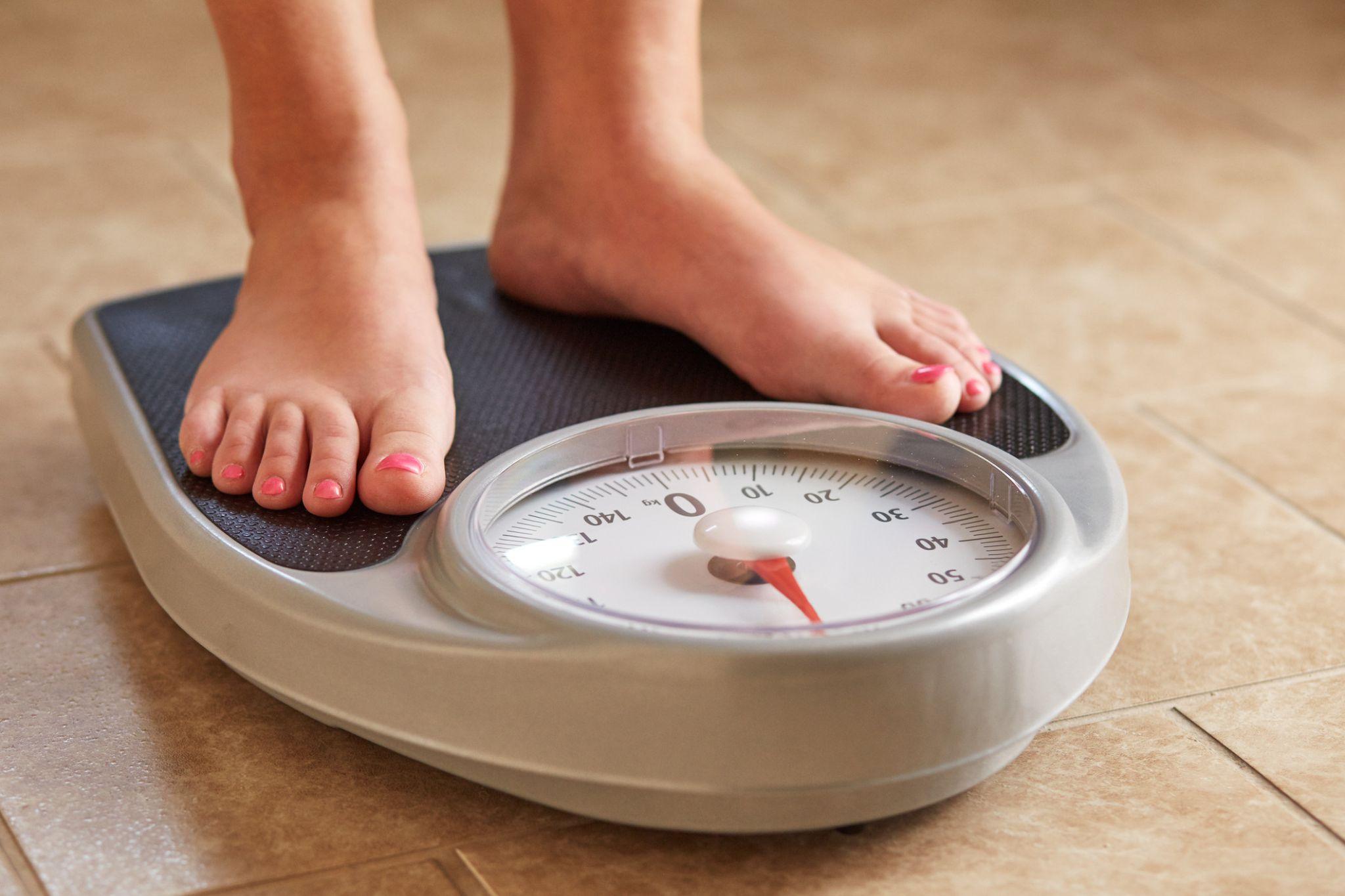 [Speaker Notes: A person’s weight is not an example of mass. Remember, weight is impacted by gravitational force. On Earth, gravity is stronger than other places in our solar system. So, you may have a higher weight on Earth than on another planet, such as Mars, with less gravity. Yet, your mass, or the amount of matter you are made up of, will always stay the same.]
[Speaker Notes: Now let’s pause for a moment to check your understanding.]
How is mass different from weight?
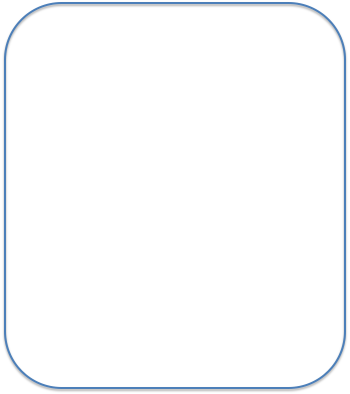 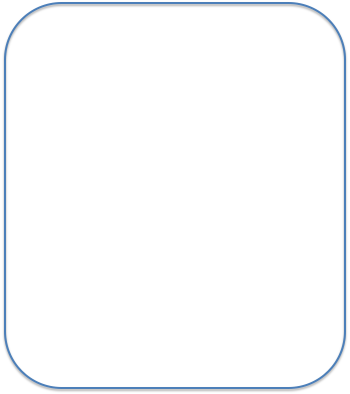 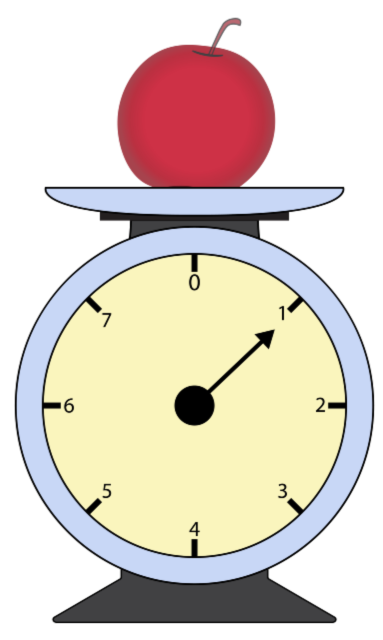 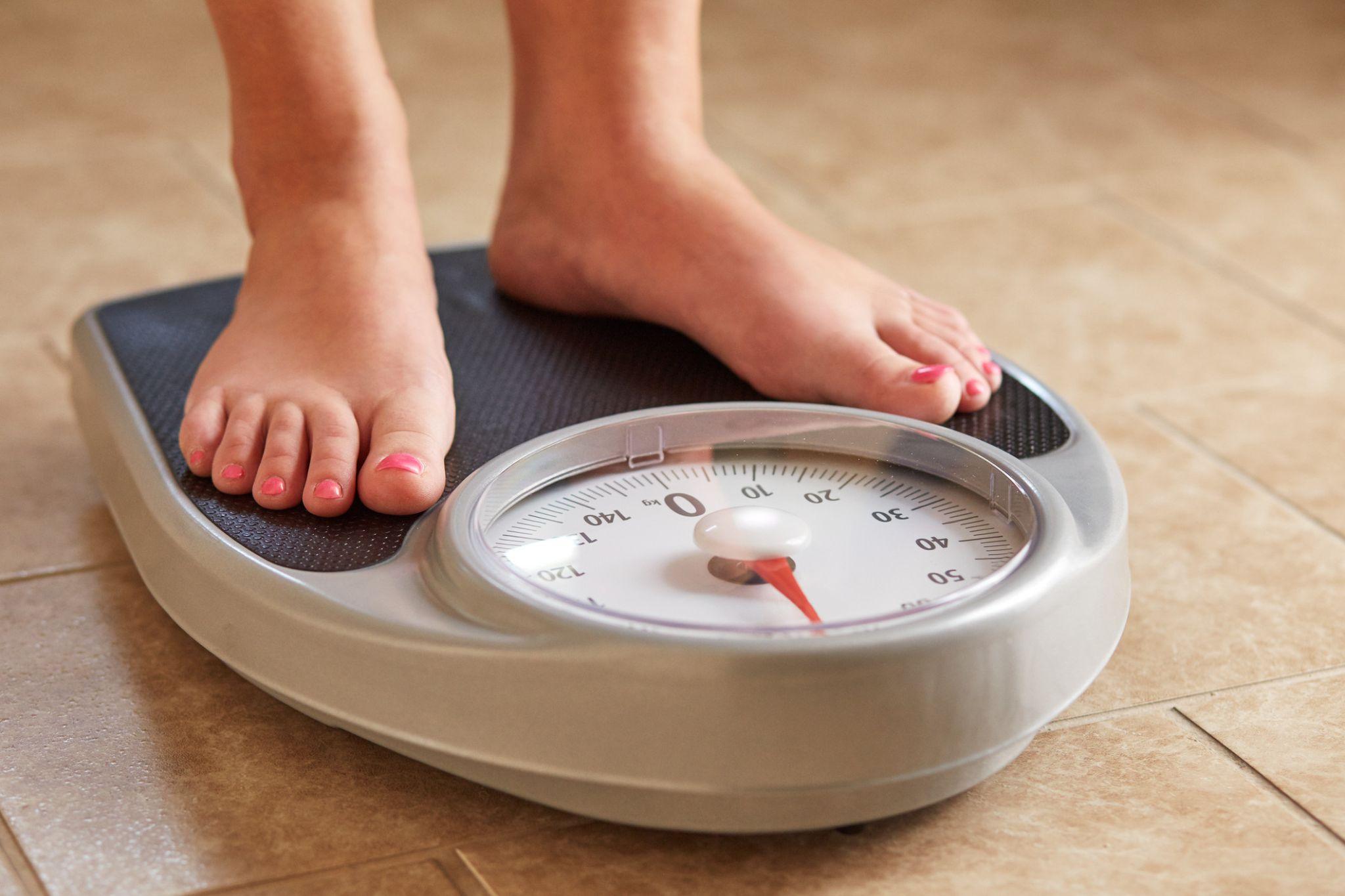 [Speaker Notes: How is mass different from weight?

[Mass is the total amount of matter in an object. This amount does not change like weight does since weight is influenced by gravitational force.]]
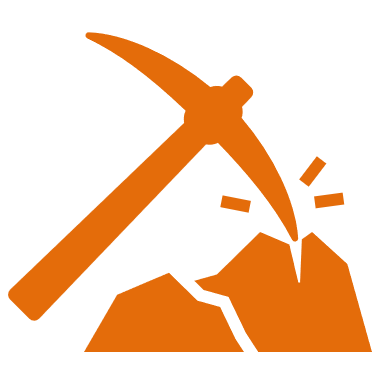 [Speaker Notes: We can also break down the term mass into different word parts to help us remember the meaning.  Let’s take a look!]
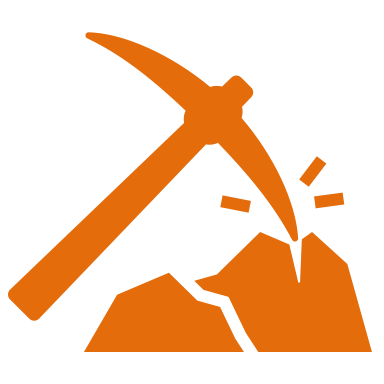 Mass
(root)
[Speaker Notes: We can break up the term mass into one part: the root.]
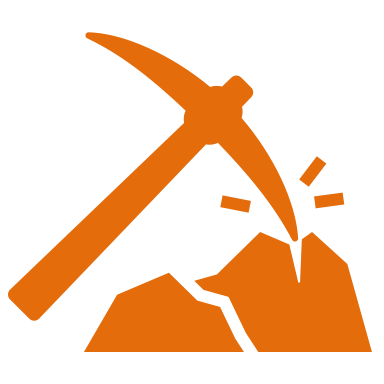 Mass
the amount of matter in an object
[Speaker Notes: The root “mass” means the amount of matter in an object.]
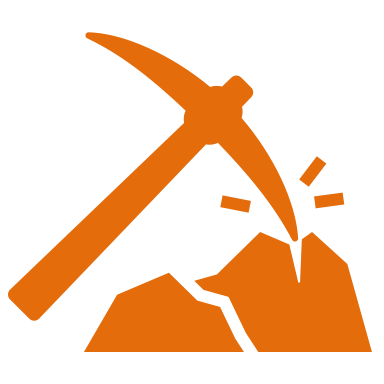 Mass
The amount of matter in an object
[Speaker Notes: So when look at the word mass it means the amount of matter in an object.]
[Speaker Notes: Let’s check-in for understanding.]
How can we use the word parts of mass to help us remember the definition of the term?
Mass
(root)
[Speaker Notes: How can we use the word parts of mass to help us remember the definition of the term?

[The root mass means the amount of matter in an object. 

So when we put it all together, mass is the amount of matter in an object.]]
Remember!!!
[Speaker Notes: So remember!]
Mass: amount of matter in an object
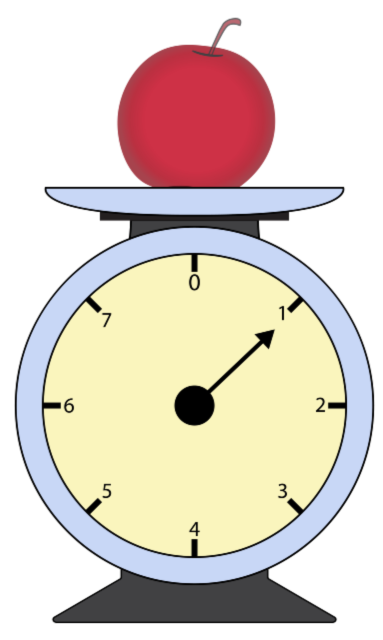 [Speaker Notes: Mass is the amount of matter in an object.]
[Speaker Notes: We will now complete this concept map, called a Frayer model, to summarize and further clarify what you have learned about the term mass.]
Picture
Definition
Mass
Example
How does mass impact my life?
[Speaker Notes: To complete the Frayer model, we will choose from four choices the correct picture, definition, example, and response to the question, “How does mass impact my life?” Select the best response for each question using the information you just learned. As we select responses, we will see how this model looks filled in for the term mass.]
Directions: Choose the correct picture of Mass from the choices below.
B
A
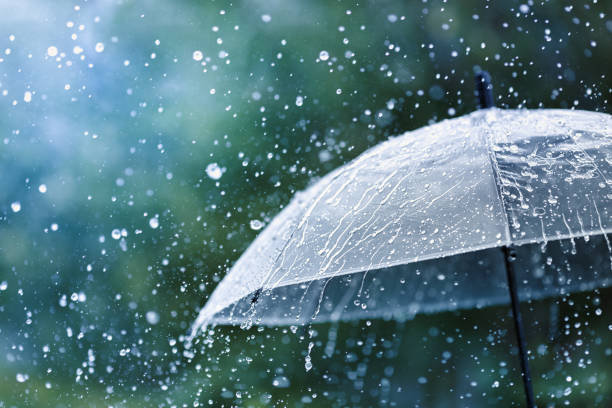 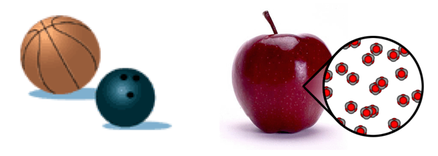 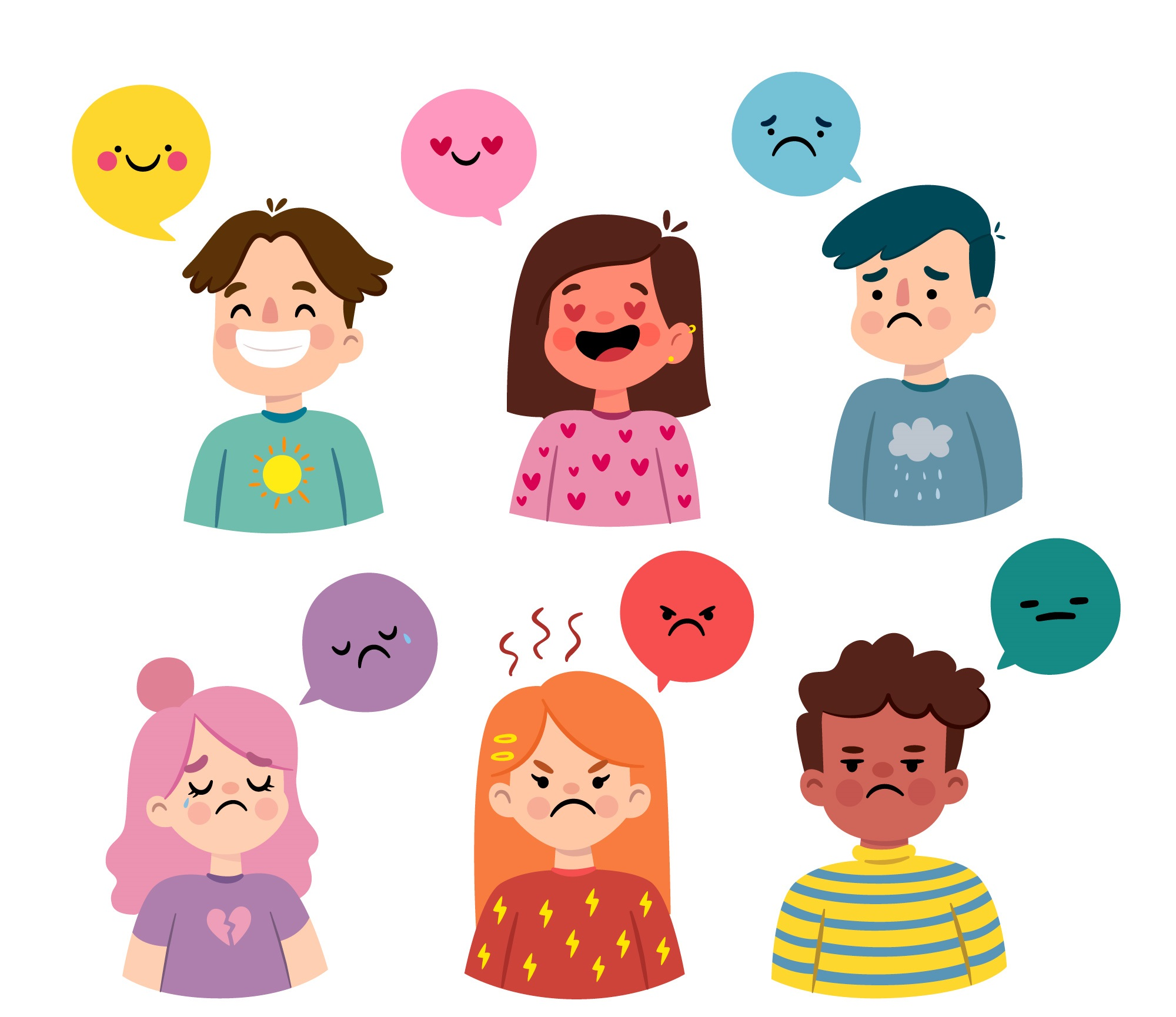 D
C
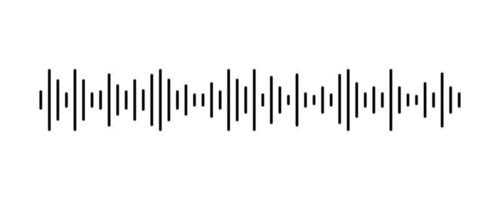 [Speaker Notes: Choose the one correct picture of mass from these four choices.]
Directions: Choose the correct picture of Mass from the choices below.
B
A
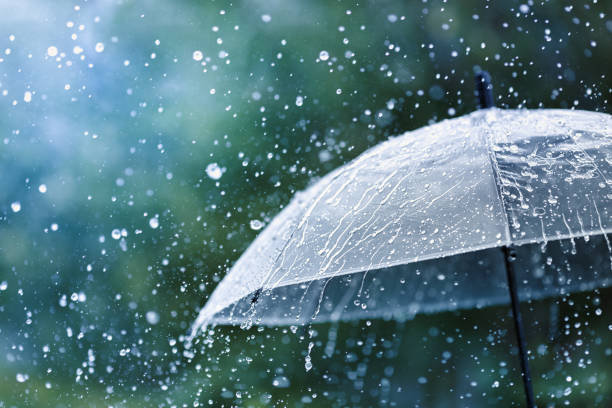 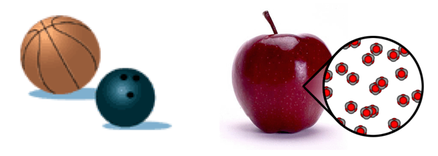 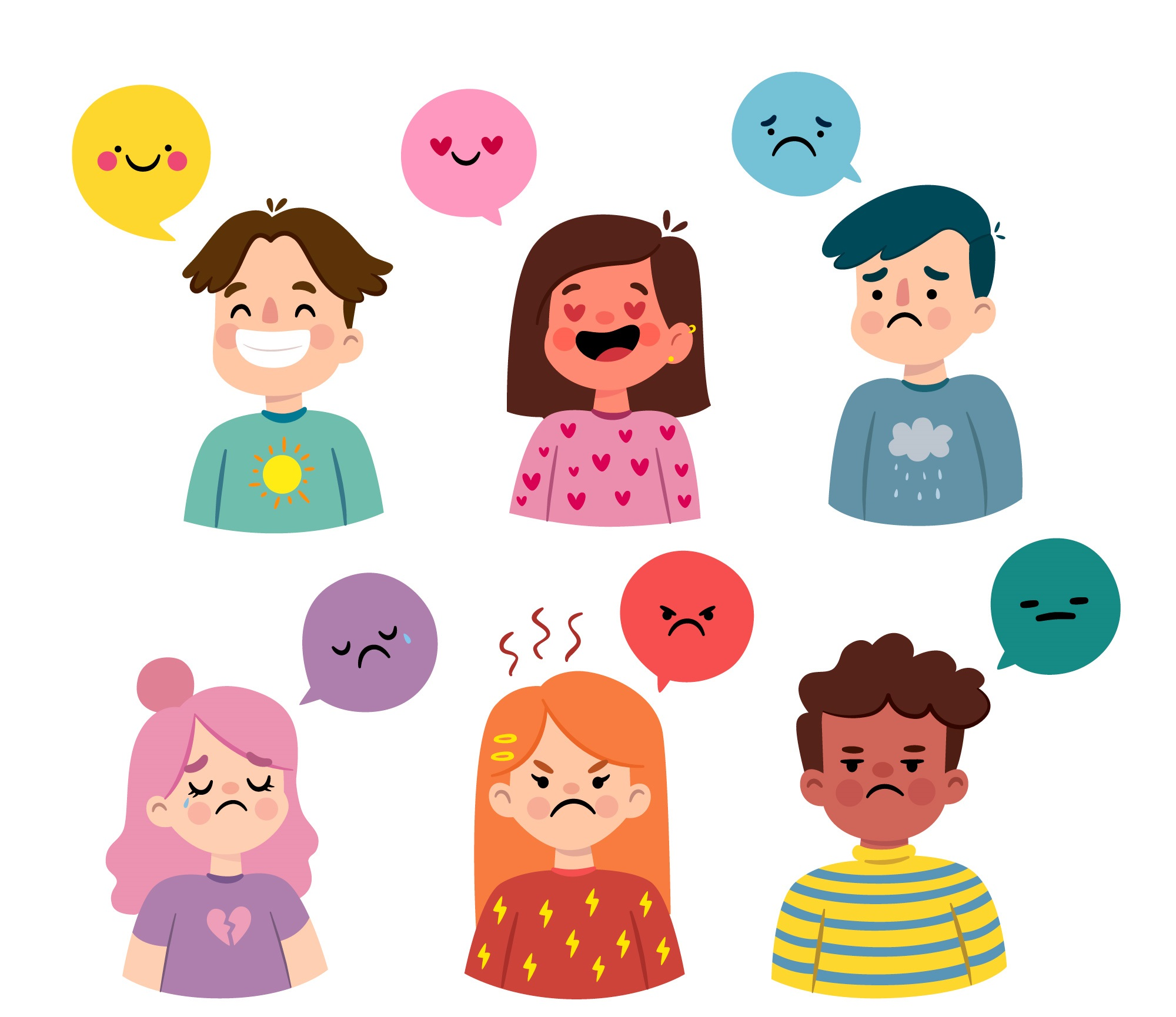 D
C
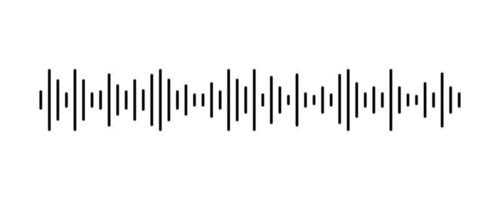 [Speaker Notes: This is the picture that shows mass.]
Picture
Definition
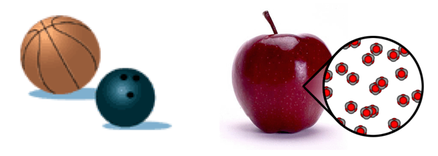 Mass
Example
How does mass impact my life?
[Speaker Notes: Here is the Frayer model filled in with a picture of mass.]
Directions: Choose the correct definition of Mass from the choices below.
A
The smallest whole unit of matter
B
Anything that has mass and takes up space
C
The powerhouse of a cell
D
Amount of matter in an object
[Speaker Notes: Choose the one correct definition of mass from these four choices.]
Directions: Choose the correct definition of Mass from the choices below.
A
The smallest whole unit of matter
B
Anything that has mass and takes up space
C
The powerhouse of a cell
D
Amount of matter in an object
[Speaker Notes: “Amount of matter in an object” is correct! This is the definition of mass.]
Picture
Definition
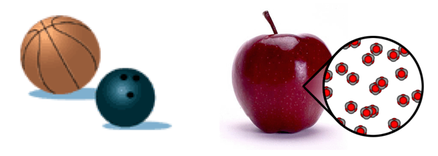 Amount of matter in an object
Mass
Example
How does mass impact my life?
[Speaker Notes: Here is the Frayer Model with a picture and the definition filled in for mass:  Amount of matter in an object.]
Directions: Choose the correct example of Mass from the choices below.
A
A big book that is heavy
B
A dam turning flowing water into energy
C
A person running
D
A hawk hunting and eating a field mouse
[Speaker Notes: Choose the one correct example of mass from these four choices.]
Directions: Choose the correct example of Mass from the choices below.
A
A big book that is heavy
B
A dam turning flowing water into energy
C
A person running
D
A hawk hunting and eating a field mouse
[Speaker Notes: “A big book that is heavy” is correct! This is an example of mass.]
Picture
Definition
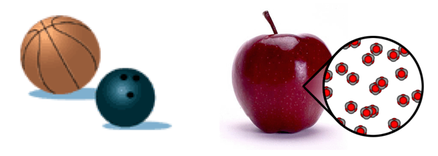 Amount of matter in an object
Mass
A big book that is heavy
Example
How does mass impact my life?
[Speaker Notes: Here is the Frayer Model with a picture, definition, and an example of mass: A big book that is heavy.]
Directions: Choose the correct response for “how does mass impact my life?” from the choices below.
A
Mass shows us which animals hunt and eat other animals so that we can be safe.
Mass helps us understand our world through learning about plants and animals from long ago.
B
Mass creates electricity to power our buildings and help us survive.
C
Mass helps us understand how heavy objects are and therefore how they move and interact in our environment.
D
[Speaker Notes: Choose the one correct response for “how does mass impact my life?” from these four choices.]
Directions: Choose the correct response for “how does mass impact my life?” from the choices below.
A
Mass shows us which animals hunt and eat other animals so that we can be safe.
Mass helps us understand our world through learning about plants and animals from long ago.
B
Mass creates electricity to power our buildings and help us survive.
C
Mass helps us understand how heavy objects are and therefore how they move and interact in our environment.
D
[Speaker Notes: “Mass helps us understand how heavy objects are and therefore how they move and interact in our environment.” That is correct! This is an example of how mass impacts your life.]
Picture
Definition
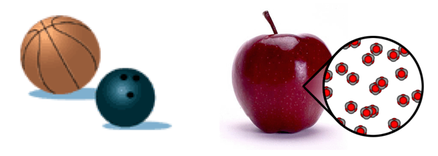 Amount of matter in an object
Mass
Mass helps us understand how heavy objects are and therefore how they move and interact in our environment.
A big book that is heavy
Example
How does mass impact my life?
[Speaker Notes: Here is the Frayer Model with a picture, definition, example, and a correct response to “how does mass impact my life?”: Mass helps us understand how heavy objects are and therefore how they move and interact in our environment.]
Remember!!!
[Speaker Notes: So remember!]
Mass: amount of matter in an object
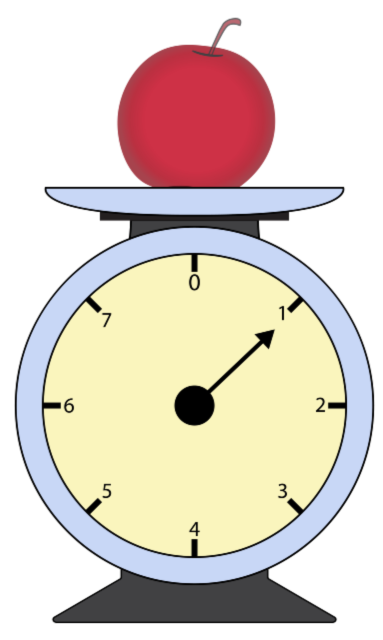 [Speaker Notes: Mass is the amount of matter in an object.]
Big Question: What is the difference between mass and weight?
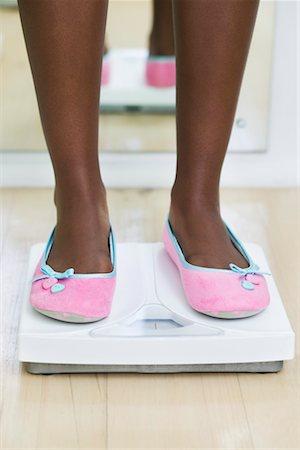 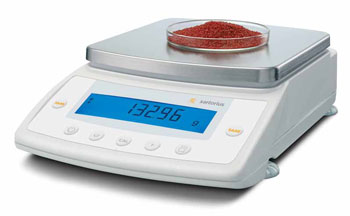 [Speaker Notes: Let’s reflect once more on our big question. Our “big question” is: What is the difference between mass and weight?
 
Does anyone have any additional examples to share that haven’t been discussed yet?]
Simulation Activity
Mass
(Gizmos)
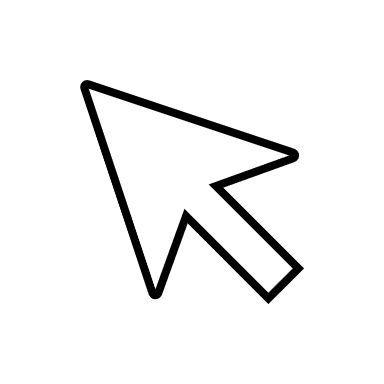 Click the link above for a simulation to explore mass. 

In this activity, you’ll compare the mass and weight of objects on Earth, Mars, Jupiter, and the Moon .
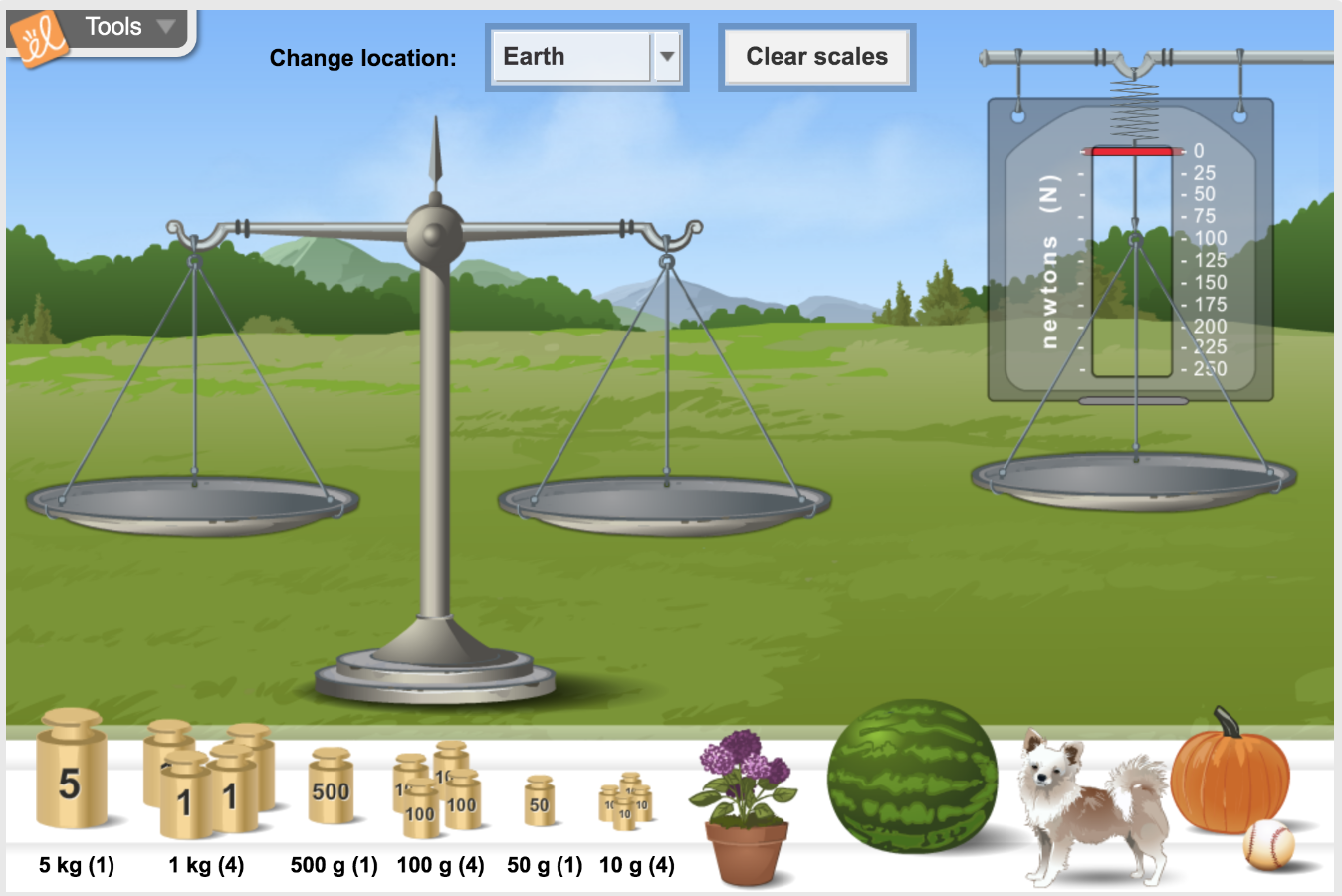 [Speaker Notes: *This is the same simulation for weight – could potentially wait to have the students do it once

Feedback: Providing a rationale during this activity helps students make connections and promotes understanding of the content.]
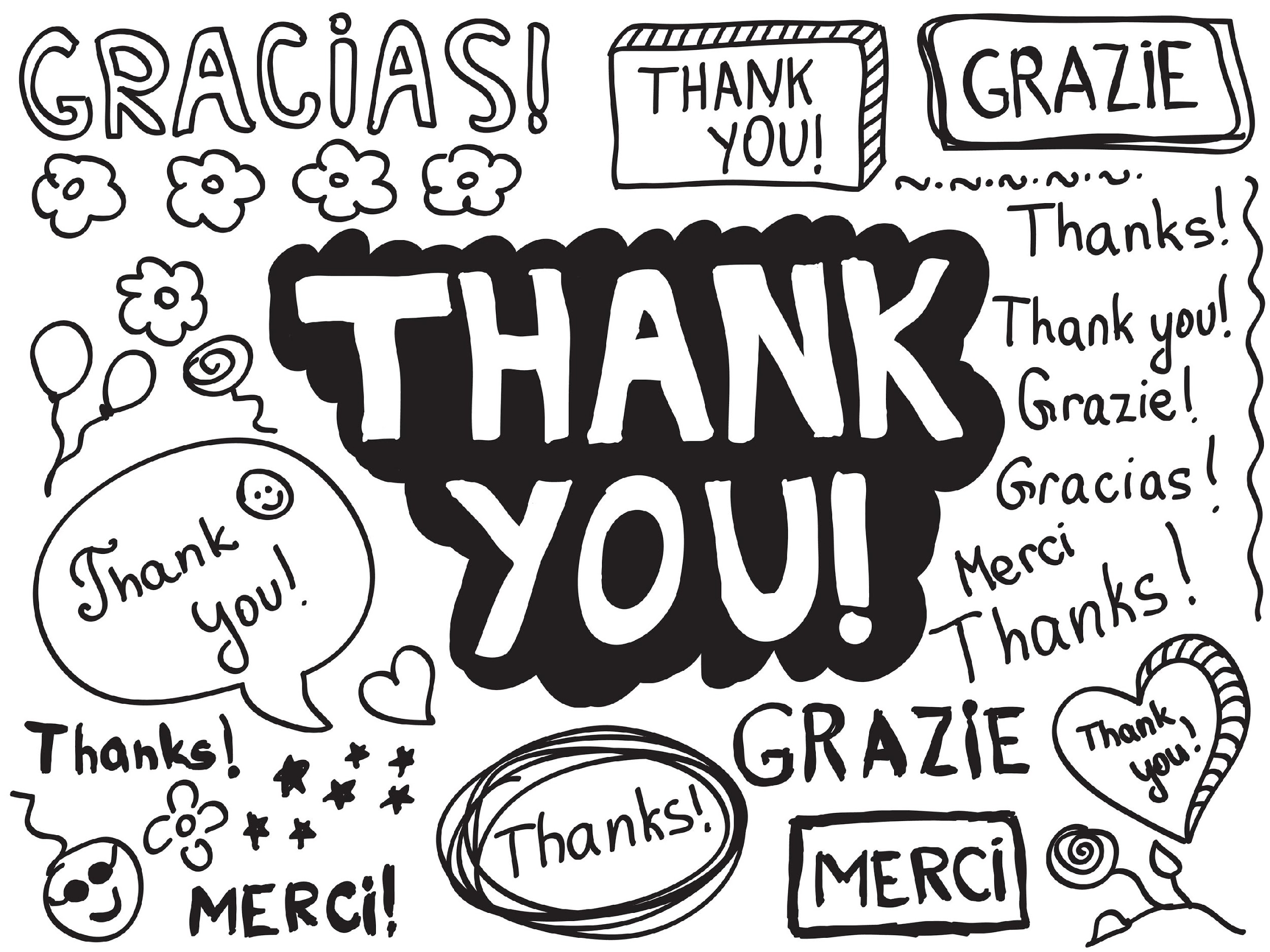 [Speaker Notes: Thanks for watching, and please continue watching CAPs available from this website.]
This Was Created With Resources From:
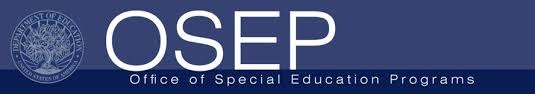 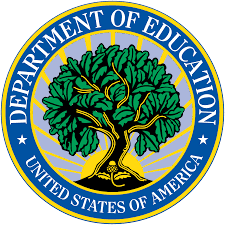 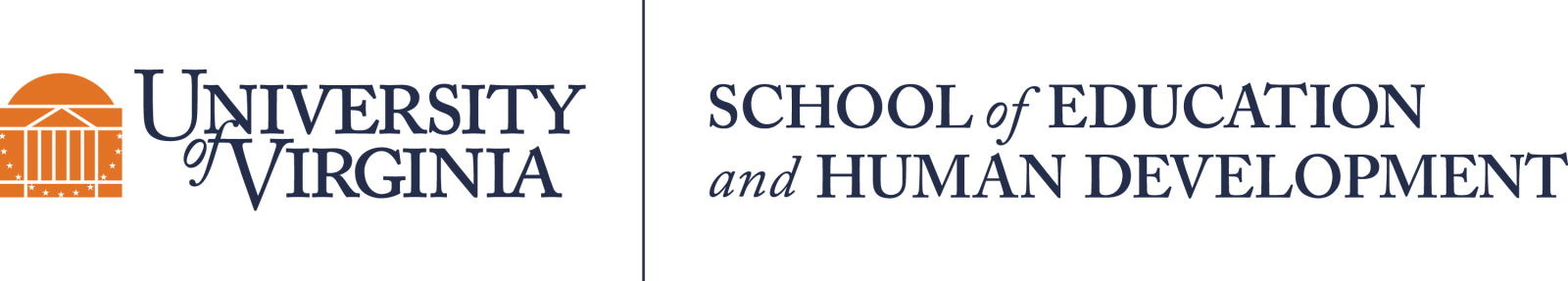 Questions or Comments

 Michael Kennedy, Ph.D.          MKennedy@Virginia.edu 
Rachel L Kunemund, Ph.D.	             rk8vm@virginia.edu